MATTHEW 18:12-20
A free CD of this message will be available following the service
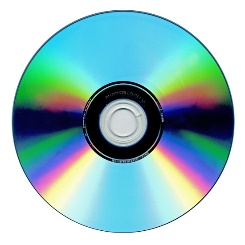 IT WILL ALSO be available LATER THIS WEEK
VIA cALVARYOKC.COM
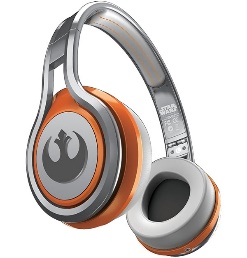 MATTHEW 18:12-20
10 Things You Will Never Hear in Church
10. I was so enthralled, I never noticed your sermon went 25 minutes over time.
9. Personally I find witnessing much more enjoyable than golf.
8. I've decided to give our church the $600 a month I used to send to TV evangelists.
7. I volunteer to be the permanent teacher for the Junior High Sunday School class.
6. Forget the denominational minimum salary, let's pay our pastor so he can live like we do.
MATTHEW 18:12-20
10 Things You Will Never Hear in Church
5. I love it when we sing songs I've never heard before!
4. Hey! Since we're all here, let's start the service early.
3. Pastor, we'd like to send you to this Bible seminar in the Bahamas.
2. Nothing inspires me and strengthens my commitment like our annual stewardship campaign!
1. We dealt with a conflict in a biblical manner and are happy to say it's been resolved.
MATTHEW 18:12-20
MATTHEW 18:12-20
Ps. 139:7-10 ~ 7 Where can I go from Your Spirit?
  Or where can I flee from Your presence?
8 If I ascend into heaven, You are there;
  If I make my bed in hell, behold, You are there.
9 If I take the wings of the morning,
  And dwell in the uttermost parts of the sea,
10 Even there Your hand shall lead me,
   And Your right hand shall hold me.
MATTHEW 18:12-20
The Hound of Heaven
– Francis Thompson (1857-1907)
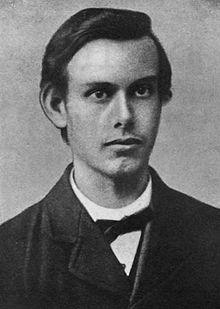 I fled Him down the nights and down the days;
I fled Him down the arches of the years;
I fled Him down the labyrinthine ways
Of my own mind, and in the midst of tears
I hid from him, and under running laughter.
Up vistaed hopes I sped; and shot, precipitated,
Adown titanic glooms of chasmed fears,
From those strong feet that followed, followed after.
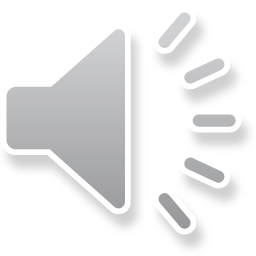 (read by Samuel Godfrey George)
MATTHEW 18:12-20
Luke 15:7 ~ I say to you that likewise there will be more joy in heaven over one sinner who repents than over ninety-nine just persons who need no repentance.
MATTHEW 18:12-20
MATTHEW 18:12-20
Matt. 5:23-24 ~ 23 Therefore if you bring your gift to the altar, and there remember that your brother has something against you, 24 leave your gift there before the altar, and go your way. First be reconciled to your brother, and then come and offer your gift.
MATTHEW 18:12-20
Lev. 19:16-18 ~ 16 You shall not go about as a talebearer among your people; nor shall you take a stand against the life of your neighbor: I am the Lord.
17 You shall not hate your brother in your heart. You shall surely rebuke your neighbor, and not bear sin because of him. 18 You shall not take vengeance, nor bear any grudge against the children of your people, but you shall love your neighbor as yourself: I am the Lord.
MATTHEW 18:12-20
MATTHEW 18:12-20
Eph. 4:25-27, 29-30
25 Therefore, putting away lying, “Let each one of you speak truth with his neighbor,” for we are members of one another.
26 “Be angry, and do not sin”: do not let the sun go down on your wrath, 27 nor give place to the devil.
29 Let no corrupt word proceed out of your mouth, but what is good for necessary edification, that it may impart grace to the hearers. 30 And do not grieve the Holy Spirit of God, by whom you were sealed for the day of redemption.
MATTHEW 18:12-20
Corrupt ~ rotten, putrefied
MATTHEW 18:12-20
MATTHEW 18:12-20
What it's not:
Every trivial disagreement
Is. 58:9-10 ~ 9 Then you shall call, and the Lord will answer; 
You shall cry, and He will say, “Here I am.”
If you take away the yoke from your midst, 
The pointing of the finger, and speaking wickedness, 
10 If you extend your soul to the hungry 
And satisfy the afflicted soul, 
Then your light shall dawn in the darkness, 
And your darkness shall be as the noonday.
MATTHEW 18:12-20
What it's not:
Every trivial disagreement
Benjamin Franklin ~ “Keep your eyes open before marriage; half shut afterwards.”
Danish proverb ~ “A deaf husband and a blind wife are always a happy couple.”
MATTHEW 18:12-20
What it is:
Objective, severe sin
RCH Lenski (d. 1936) ~ “It is necessary, however, to note that only a real sin is referred to, one that is apparent as such when one or two other brethren are called in on the case and when the whole congregation considers the matter.  This excludes what a sensitive brother may deem a sin without due warrant that it is such.  The context furthermore supplies the directive that the sin is of such a nature
MATTHEW 18:12-20
What it is:
Objective, severe sin
RCH Lenski (d. 1936) ~ that it cannot be permitted to pass as a weakness and fault such as we all commit, sometimes daily.  These do not endanger the fraternal bond.  They call for a word of rebuke and then allowed to pass.  This occurs often enough, especially where these lesser faults are mutual, one brother perhaps provoking another to act faultily.  Brotherly patience and forbearance heal the scar.”
MATTHEW 18:12-20
MATTHEW 18:12-20
Binding: that which is not permitted
Loosing: that which is permitted
Wuest ~ Assuredly, I am saying to you, Whatever you forbid on earth, shall have already been forbidden in heaven. And whatever you permit on earth, shall have already been permitted in heaven.
MATTHEW 18:12-20
MATTHEW 18:12-20
Lynn Buzzard (1st Executive Director of the Christian Legal Society) ~ “Unity becomes precious when you walk through conflict in order to reach it.”
Conflict
+     Love
Growth
MATTHEW 18:12-20